Vancomycin Management Standard of Practice
Objectives
Discuss the pharmacokinetics/pharmacodynamics of vancomycin.

Describe optimal vancomycin monitoring methods.

Apply dosing and monitoring strategies using a patient case.
Definitions
Pharmacy to Manage (PTM): 
The formal pharmacy consult order directing pharmacist-led dosing and monitoring of policy-specified medications.

Therapeutic Drug Monitoring (TDM): 
The use of assay procedures for determination of drug concentrations in plasma, and the interpretation and application of the resulting concentration data to develop safe and effective regimens.

C1 (2-Hour Post Dose AUC Level): 
Serum drug concentration collected roughly two hours after the end of the infusion

C2 (Trough concentration): 
Serum drug concentration collected near the end of the dosing interval
Spruill WJ, et al. Concepts in Clinical Pharmacokinetics. 6th ed. 2014:4-6.
Pharmacokinetics and Pharmacodynamics
What is AUC/MIC ?
Area Under the Curve/Minimum Inhibitory Concentration (AUC/MIC)
Integrated quantity of cumulative drug exposure for a defined period of time
AKA: The average serum drug concentration during that time period

Goal AUC
Target: 500 mcg*h/mL
Range 400-600 mcg*h/mL
Peak
Concentration
AUC
MIC
Trough
Patel N, et al. Clin Infect Dis. 2011; 52 (8): 969-974.
Rybak MJ. Clin Infect Dis. 2006;42(Suppl 1):S35-39.
Ebert S. 27th Interscience Conference on Antimicrobial Agents and Chemotherapy. ICAAC. 1987.
Moise-Broder PA, et al. Clin Pharmacokinet. 2004;43(13):925-942.
Craig WA. Clin Infect Dis. 1998;26(1):1-10.
Pai MP, et al. Adv Drug Deliv Rev. 2014;77:50-57.
Time
AUC/MIC vs AUC
Trough Concentrations Appear in Guidelines Circa 2005
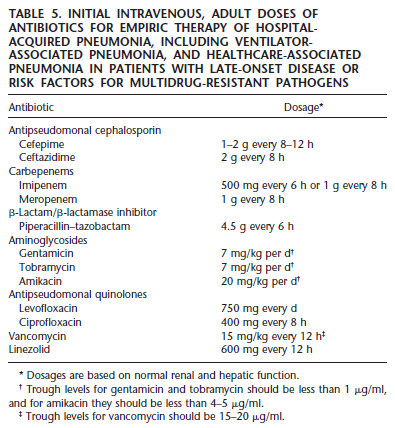 American Thoracic Society. Am J Respir Crit Care Med. 2005;171(4):388-416.
Troughs DO NOT Correlate with AUC
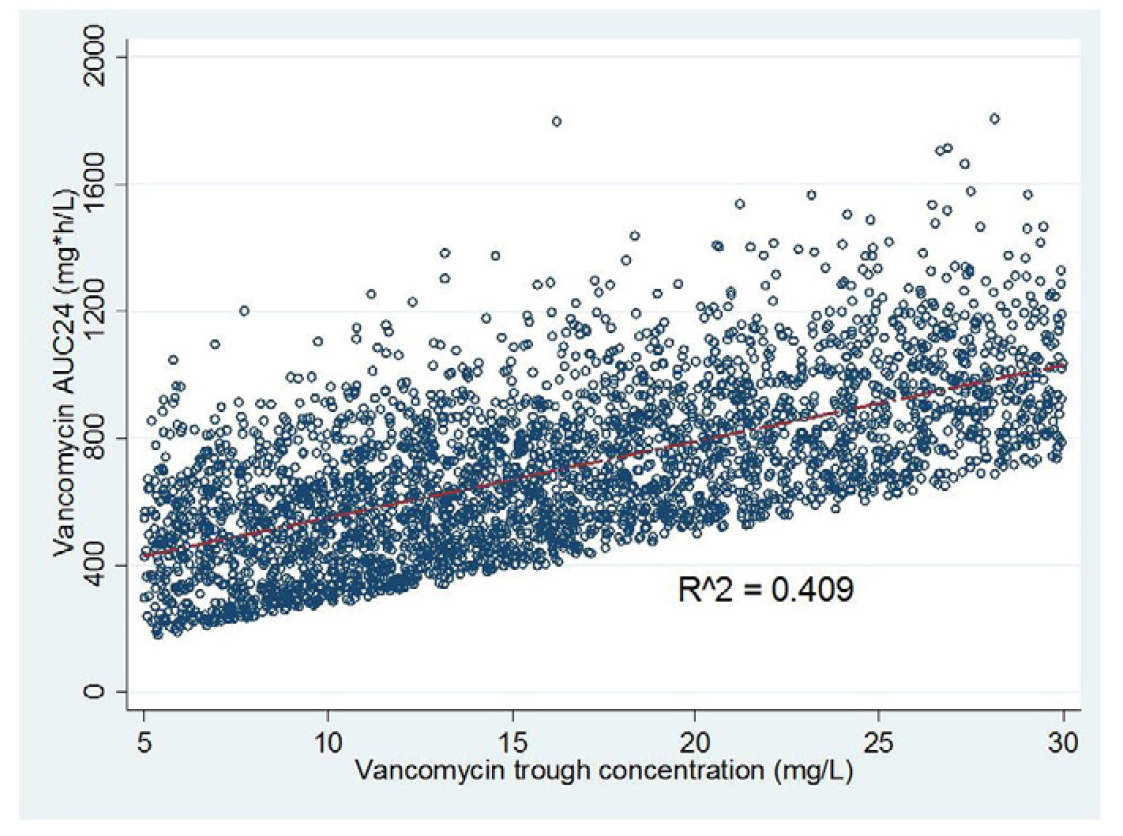 Troughs 15-20 mg/L underestimate a patient’s true AUC by 25%

Two-level AUC equations and Bayesian methods underestimate a patient’s true AUC by 2-3%
Pai MP, et al. Adv Drug Deliv Rev. 2014;77:50-57.
Neely MN, et al. Antimicrob Agents Chemother. 2014;58(1):309-316.
Patient-Specific PK Data
Patient 1:
AUC1 467 mcg*h/mL
Peak1 34 mcg/mL
Trough1 16 mcg/mL
Peak1
Concentration
AUC1
Trough1
Time
Patient-Specific PK Data
Peak2
Patient 2: 
AUC2 870 mcg*h/mL
Peak2 57 mcg/mL
Trough2 16 mcg/mL
AUC2
Concentration
Trough2
Time
Identical Troughs DO NOT Equal Identical AUC
Patient 1:
AUC1 467 mcg*h/mL
Peak1 34 mcg/mL
Trough1 16 mcg/mL

Patient 2: 
AUC2 870 mcg*h/mL
Peak2 57 mcg/mL
Trough2 16 mcg/mL
Peak2
AUC2
Peak1
Concentration
AUC1
Trough1 & Trough2
Time
Clinical Outcomes Data
Safety
AUC threshold for AKI is likely a range of 600-800 mcg*h/mL
Chavada R, et al. Antimicrob Agents Chemother. 2017;61(5):e02535-16.
Lodise TP, et al. Clin Infect Dis. 2009;49(4):507-514.
Patel N, et al. Clin Infect Dis. 2011;52(8):969-974.
Pai MP, et al. Adv Drug Deliv Rev. 2014;77:50-57.
Zasowski EJ, et al. Antimicrob Agents Chemother. 2018;62(1):e01684-17.
Safety: Troughs vs AUC
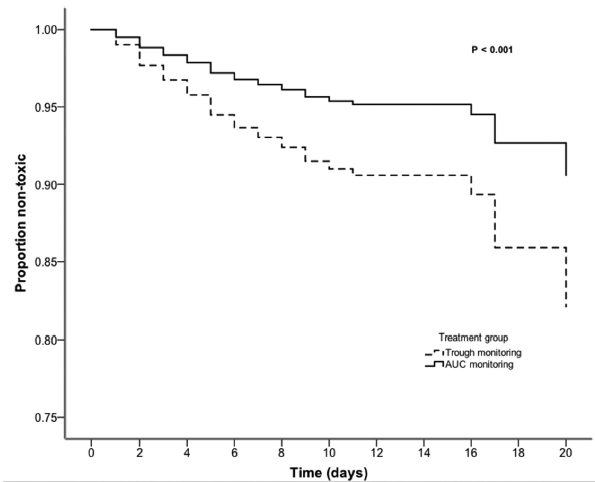 AUC monitoring has been shown to reduce the rate of AKI by 50% compared to trough monitoring
HR 0.50 (95% CI 0.33-0.75)
Finch NA, et al. Antimicrob Agents Chemother. 2017;61(12):e01293-17.
Efficacy
Kullar R, et al. Clin Infect Dis. 2011;52(8):975-981.
Prybylski JP. Pharmacotherapy. 2015;35(10):889-898.
[Speaker Notes: One study did suggest improved clinical efficacy when targeting troughs 15-20 vs 10-14.9 for MRSA bacteremia; however there were numerous limitations. Keep in mind this study did find increased efficacy when reaching the AUC goal, as did more recent and more robust studies]
Comparison of Trough vs AUC Monitoring
Adult Vancomycin SOP & A Patient Case
Key Points of Therapeutic Drug Monitoring (TDM): Institutional Recommendations
^ Unstable renal function: Rapidly increasing or decreasing estimated GFR
 # OPAT (Outpatient Parenteral Antimicrobial Therapy): Refer to the OPAT section in the Considerations for Special Populations for more details
 * Patients with uncomplicated infections and prophylaxis requiring a short duration of therapy may not require TDM. If warranted, a trough goal of 10-15 mcg/mL may be considered
Comparison of Therapeutic Drug Monitoring Methods
Rybak M, et al. Am J Health-Syst Pharm. 2009;66(1):82-98.
Pai MP, et al. Adv Drug Deliv Rev. 2014;77:50-57.
Neely MN, et al. Antimicrob Agents Chemother. 2018;62(2):e02042-17.
Turner RB, et al. Pharmacotherapy. 2018;38(12):1174-1183.
Finch NA, et al. Antimicrob Agents Chemother. 2017;61(12):e01293-17.
Lewis P. Ther Drug Monit. 2017. doi: 10.1097/FTD.0000000000000500.
Patient Case
54 YOF with PMH of IVDU, T2DM, and HTN presents to the ED with fever and  generalized malaise. A vegetation was noted on a native tricuspid valve via a bedside echocardiogram. 

Temp 38.5 | BP 84/62 | P 130 | RR 28 | Lactate 3.4
ABW 85 kg | Ht 175 cm | BMI 27.8





The ED team wants to start vancomycin PTM and piperacillin/tazobactam 4.5 g IV Q6h for suspected endocarditis.
11.9
133
98
22
95
18.5
361
4.4
1.73
25
34.6
How Do You Want to Dose and Monitor this Patient?
Loading Doses of 20-30 mg/kg
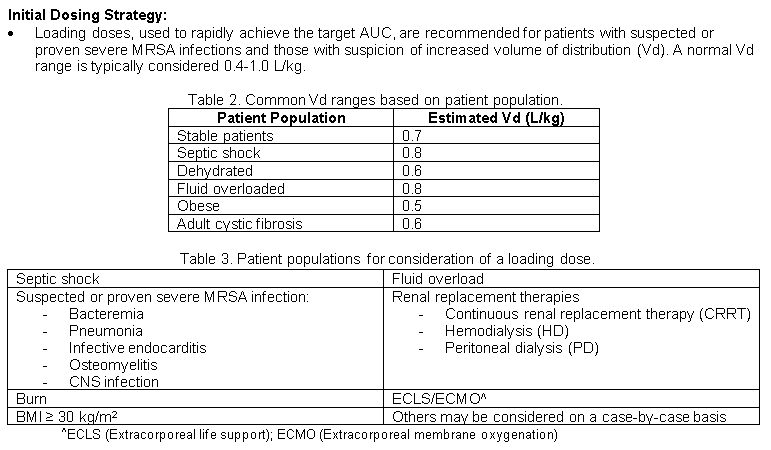 Early AUC Evaluations
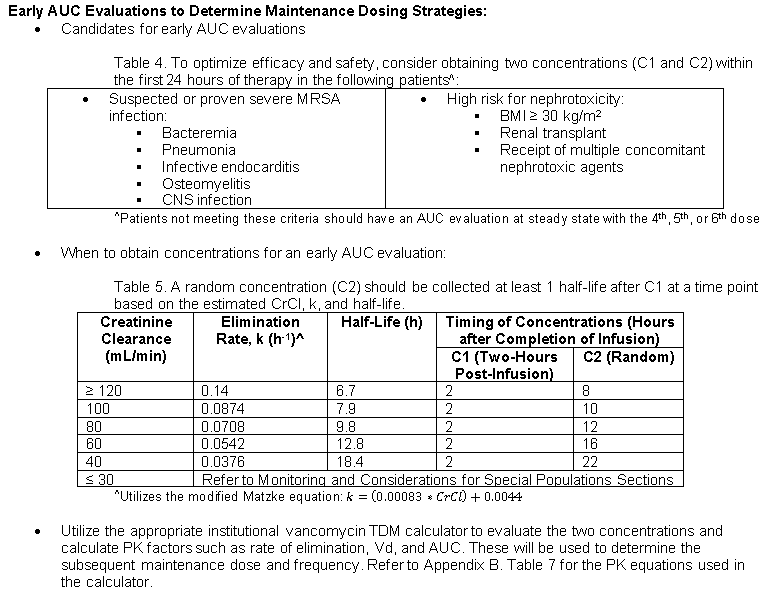 Concentration
Concentration
Chronological Options for TDM
C1
C1
C2
C2
Early AUC Evaluation or Based on Preference
Time
Time
Steady-State Evaluation
Appendix B. Maintenance Doses without Early AUC Evaluations
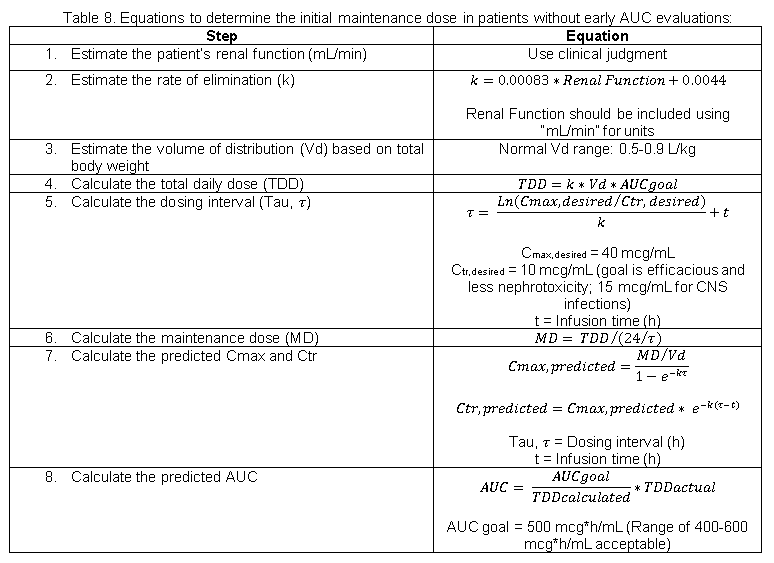 Cmax
Patient Case: Early AUC Evaluation
Concentration
C1: 39.1 mcg/mL at 1630
Ctr
C2: 18.2 mcg/mL at 0630
Vancomycin 2250 mg IV (26.5 mg/kg) at 1200 over 2.5 h on day 1

C1: 39.1 mcg/mL at 1630 (2 h after end of infusion)

C2 (Random): 18.2 mcg/mL at 0630 on day 2 (16 h after end of infusion)
Time
Appendix B: Early AUC Evaluation Equations
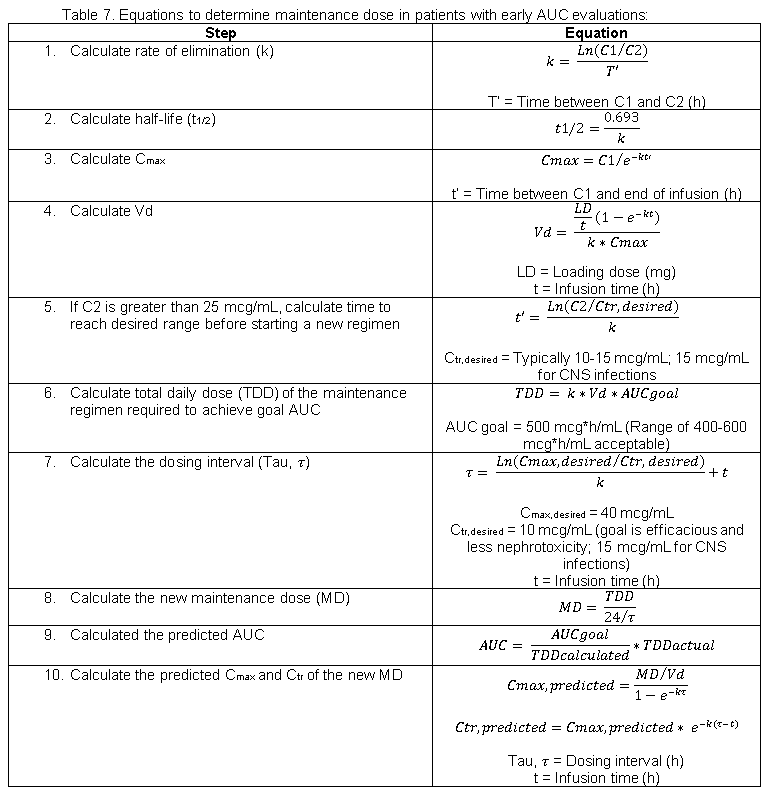 Patient Case: Early AUC Evaluation
Vancomycin 2250 mg IV at 1200 over 2.5 h on day 1
C1: 39.1 mcg/mL at 1630 (2 h after end of infusion)
C2 (Random): 18.2 mcg/mL at 0630 on day 2 (16 h after end of infusion)
* Full list of equations found in Appendix B of the SOP
^ Cmax, desired = 40 mcg/mL; Ctr, desired = 10 mcg/mL for non-CNS infections (15 mcg/mL for CNS infections)
Patient Case Continued
Begin vancomycin 1500 mg IV Q24h (17.6 mg/kg) starting 24 h after giving loading dose
Predicted Cmax: 42.5 mcg/mL
Predicted Ctr: 12.5 mcg/mL
Predicted AUC: 569 mcg*h/mL

Blood cultures confirmed S. aureus bacteremia; PBP2a positive (Indicates presence of MRSA)
Discontinue piperacillin/tazobactam
Recommend to continue vancomycin
Vancomycin MIC is > 1 mcg/mL: Do I need to Switch Therapies?
Kalil AC, et al. JAMA. 2014;312(15):15521564.
Steady-State  Time to Monitor
The patient continues on vancomycin 1500 mg IV Q24h on day 4 of therapy and appears to be improving clinically.

Temp 37.4 | BP 120/80 | P 80 | RR 18 | Lactate 1.0
ABW 85 kg | Ht 175 cm | BMI 27.8





Once at steady-state: perform an AUC evaluation to adjust the dosing strategy based on potential changes in Vd and clearance.
12.3
136
105
8
100
13.5
375
4.5
1.20
22
35.0
C1: 34.8 mcg/mL
Concentration
Patient Case: Steady-State AUC Evaluation
Ctr: 17.1 mcg/mL
4th Dose
Time
C2 (Trough): 17.1 mcg/mL at 1130

Vancomycin 1500 mg IV at 1200 over 1.5 h

C1: 34.8 mcg/mL at 1530 (2 h after end of infusion)
Appendix B. Steady-State AUC Equations
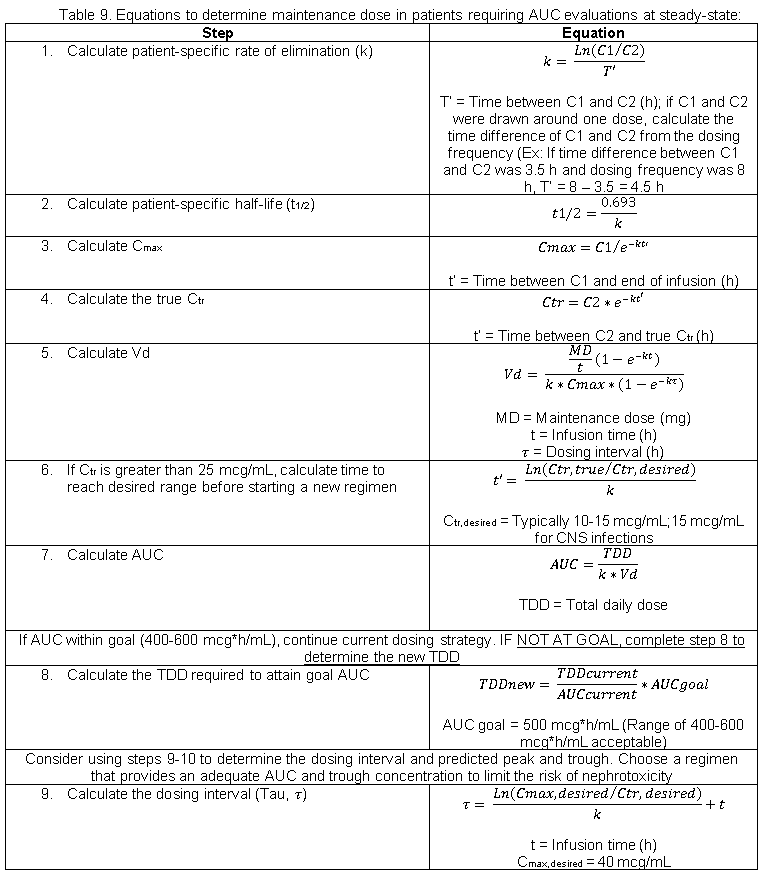 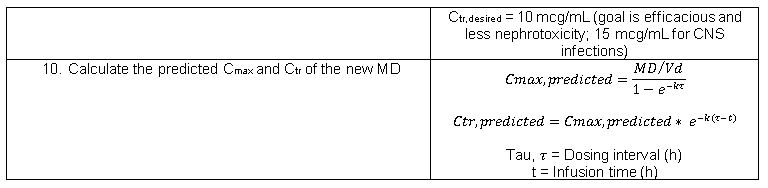 Patient Case: Steady-State AUC Evaluation
C2 (Random): 17.1 mcg/mL at 1130
Vancomycin 1500 mg IV at 1200 over 1.5 h
C1: 34.8 mcg/mL at 1530 (2 h after end of infusion)
* Full list of equations found in Appendix B of the SOP
Maintenance Dose Adjustments
New maintenance dose options
Vancomycin 1250 mg IV Q24h
Predicted Cmax: 32.0 mcg/mL
Predicted Ctr: 14.4 mcg/mL
Predicted AUC: 516 mcg*h/mL



Vancomycin 500 mg IV Q12h
Predicted Cmax: 21.1 mcg/mL
Predicted Ctr: 14.3 mcg/mL
Predicted AUC: 413 mcg*h/mL
Time for Discharge
Based on the TDM you performed, the patient is discharged on vancomycin 1250 mg IV Q24h

The primary team pharmacist will write a TDM OPAT (Outpatient Parenteral Antimicrobial Therapy) Discharge note prior to discharge 

This note should include the following:
Pertinent patient information related to outpatient monitoring of vancomycin
Most recent AUC
Most recent trough concentration
Most recent Vd
Goal trough range
Monitoring recommendations
Clinic Visit: One Week Later
The patient continues on vancomycin 1250 mg IV Q24h and appears to be tolerating the regimen.

Temp 37.4 | BP 120/80 | P 80 | RR 18 | Lactate 0.7
ABW 85 kg | Ht 175 cm | BMI 27.8






She is clinically stable and the Ke and Vd appear to be consistent with her last TDM.
12.8
139
101
7
109
8.5
358
4.3
0.85
19
33.3
Concentration
Patient Case Continued
Ctr: 16.4 mcg/mL
OPAT Therapeutic Drug Monitoring
Trough: 16.4 mcg/mL at 1130
Vancomycin 1250 mg IV Q24h administered at 1200 over 1.5h
Time
OPAT Therapeutic Drug Monitoring
Current dosing strategy: Vancomycin 1250 mg IV Q24h

Example of OPAT Note:
Goal trough range: 10-15 mcg/mL (12.5 mcg/mL for calculations)
Measured trough concentration: 16.4 mcg/mL
Adjust dose by cross multiplication

New dose: Vancomycin 1000 mg IV Q24h or 500 mg IV Q12h
Workflow Implications
AUC Monitoring Situations
Trough Monitoring Situations
Other Considerations
Vancomycin Management Standard of Practice